Ο ΤΟΠΟΣ ΜΑΣ
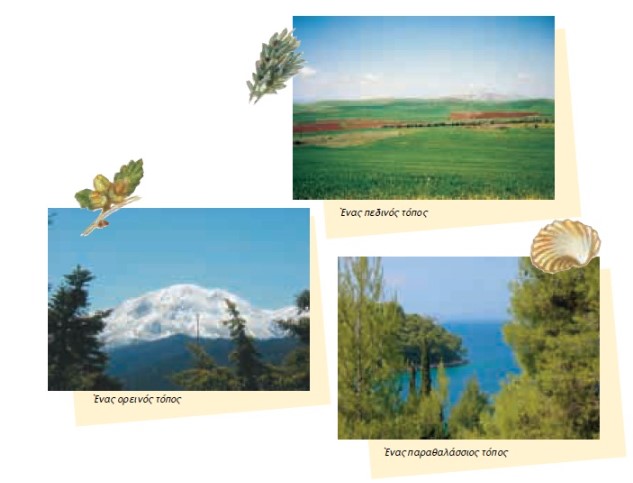 © Κατερίνα Παπαϊωάννου (ΠΕ70)
ΠΕΔΙΝΟΣ   ΤΟΠΟΣ
Έφορη γη
Είναι επίπεδος
Έχει φυτά όπως: σιτάρι, βαμβάκι, πορτοκαλιές, ελιές
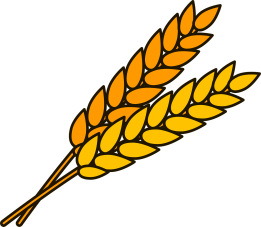 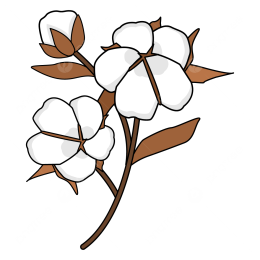 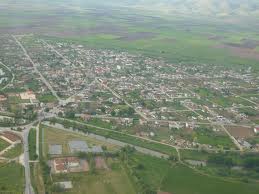 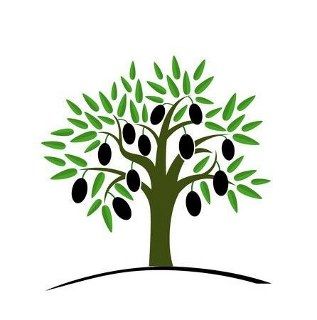 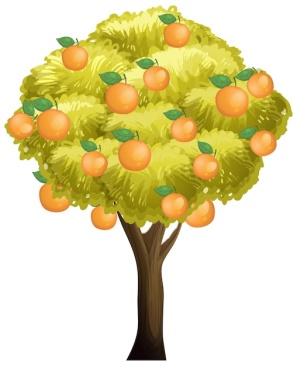 © Κατερίνα Παπαϊωάννου (ΠΕ70)
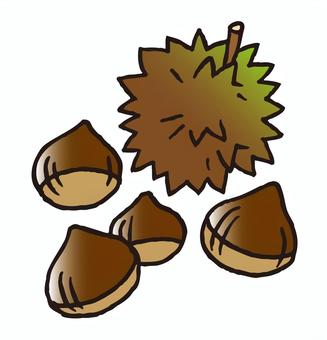 ΟΡΕΙΝΟΣ ΤΟΠΟΣ
Έχει:
βουνά
βράχια
δάση
ποτάμια

Εκεί ζουν άγρια ζώα και πουλιά.
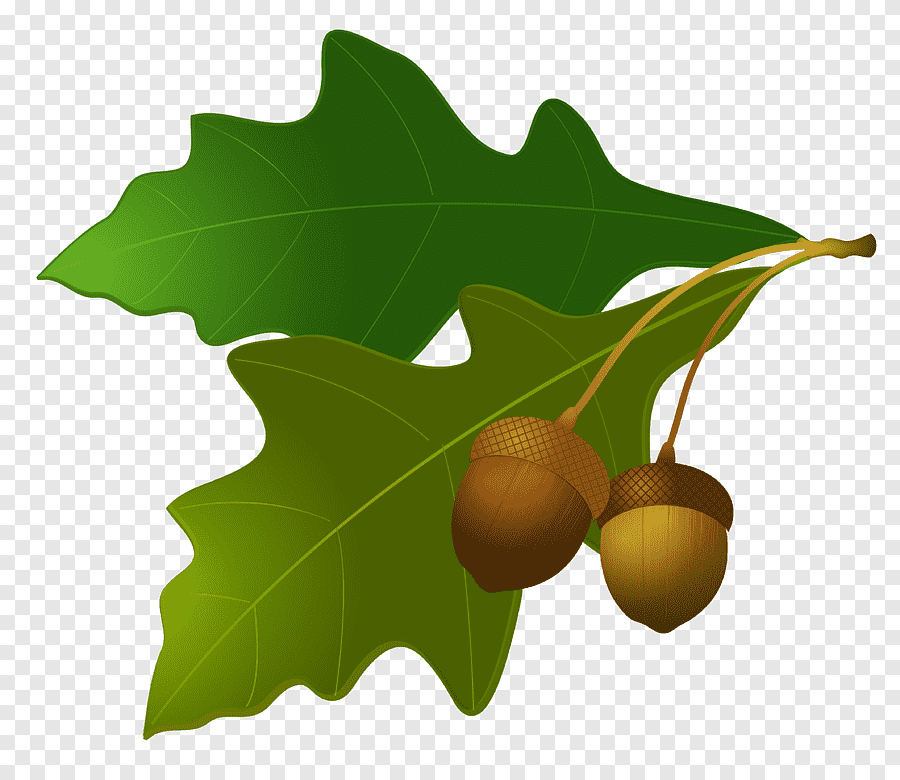 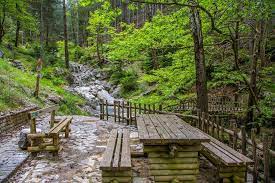 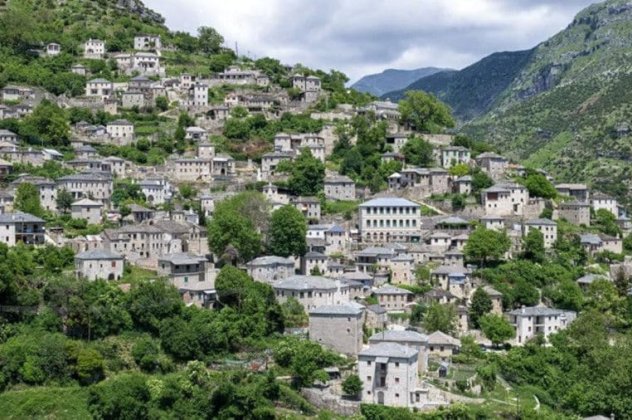 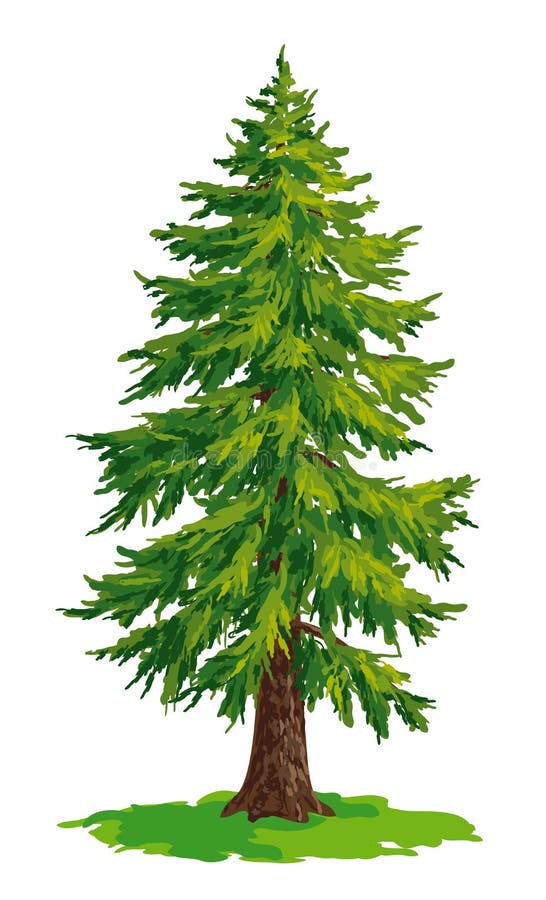 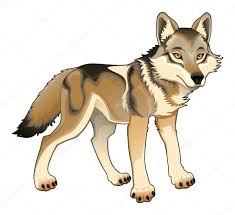 © Κατερίνα Παπαϊωάννου (ΠΕ70)
Παραθαλάσσιος τόπος
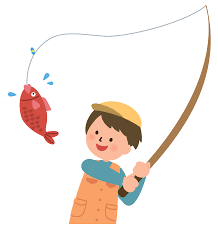 Βρίσκεται κοντά σε θάλασσα
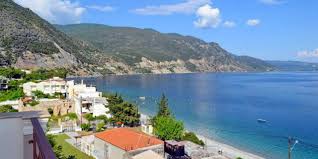 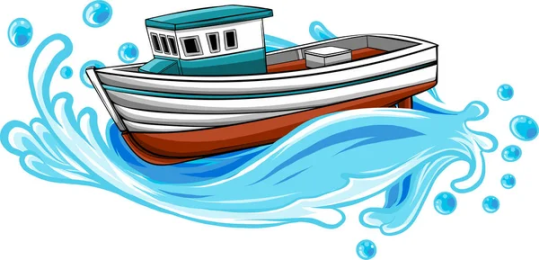 © Κατερίνα Παπαϊωάννου (ΠΕ70)
Γεωμορφολογικός χάρτης της Ελλάδας
© Κατερίνα Παπαϊωάννου (ΠΕ70)